The Components of a Prosocial Personality
Week 7
Today
Prosocial personality measures

The components of prosocial personality
Penner’s PSB – Article Summary
Comparing your findings

Beechler (2011) dissertation findings

Missions
Components of Prosocial Personality
What types of characteristics are found in people who are more prosocial or altruistic?

What types of behaviors are characteristic of people who are more prosocial or altruistic?
Penner, Fritzsche, Craiger, & Freifeld
Measuring the Prosocial Personality
Penner et al. (1995)
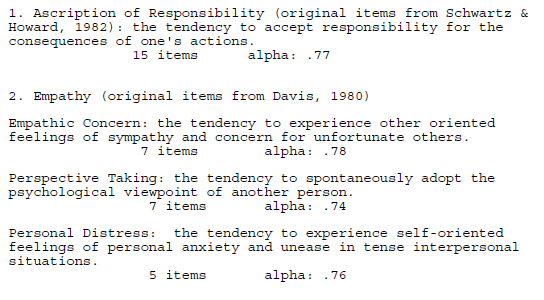 Penner et al. (1995)
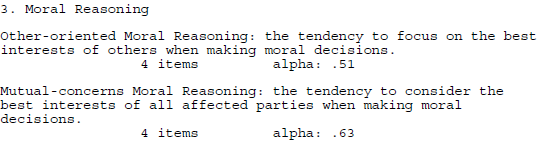 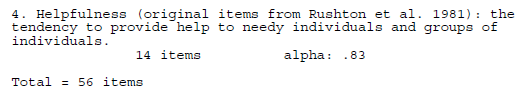 Penner et al. (1995)
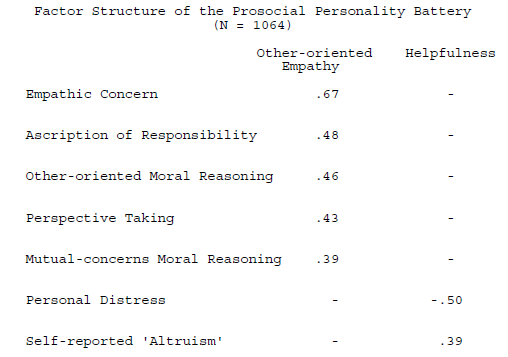 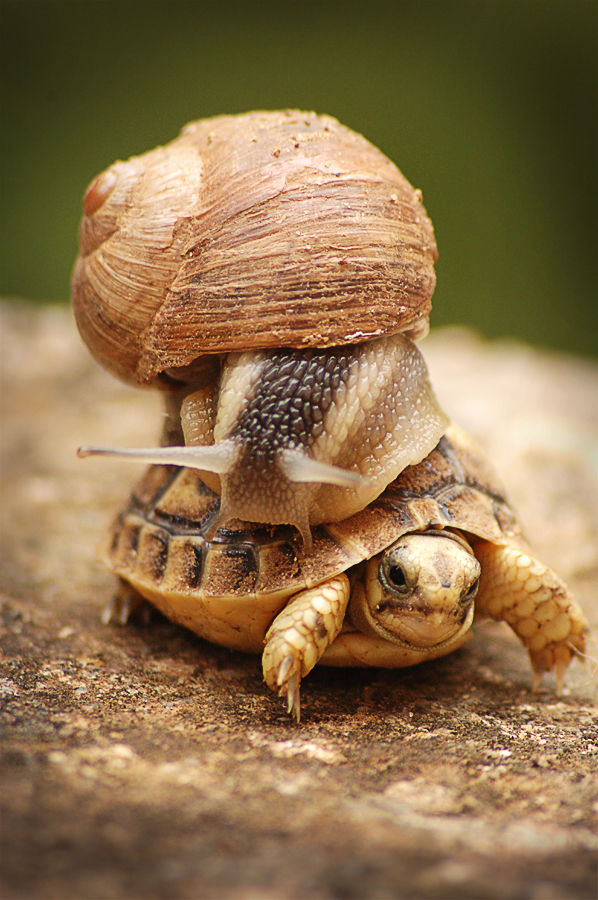 Prosocial Dispositions
Two factors to prosocial 
	    personality*

Prosocial affect and cognitions
Empathic concern
Ascription of responsibility
Perspective taking
Other-oriented moral reasoning
Group-oriented moral reasoning

Prosocial Behaviors
Helpfulness
Personal Distress (-)

*Penner et al., 1995
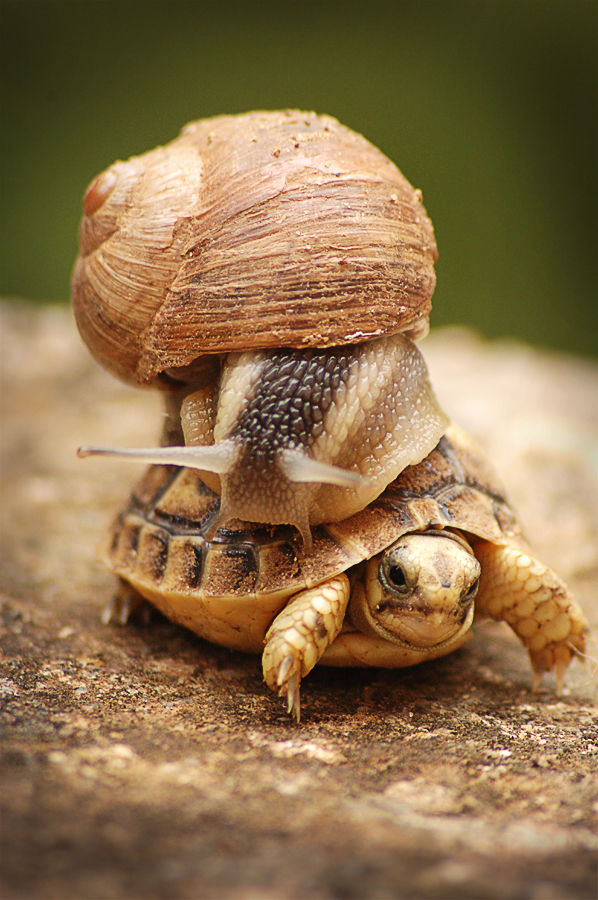 Prosocial Dispositions
Stability in prosocial dispositions*

Across Time
Childhood  young adulthood

Across Context
Multiple raters




*Eisenberg et al., 2002
Measures - Disposition
Interpersonal Reactivity Index*

Perspective taking
“I believe that there are two sides to every question and try to look at them both.”

Empathic concern
“I am often quite touched by things that I see happen.”

Personal distress
“When I am with a friend who is depressed, I become so uncomfortable that I can’t really talk to him.”

α’s = .68 - .77

*Davis (1983)
Measures - Disposition
Self-Report Altruism Scale*
“I have given money to a charity.”
α’s = .78 - .87


Social Desirability Scale**
“I have never intensely disliked someone.”
α = .88


*Rushton et al. (1981)
**Crowne & Marlowe (1960)
DEVELOPMENT     DISPOSITION       CONTEXT            OUTCOMES
EMPATHY
WDRAW TEMP.
ONENESS
PARENT SUPPORT
REL. CLOSE
PERSONAL DISTRESS
EMPATHY
PARENT PUNISH
INTENT TO HELP
NURTURE
PERS. TAKING
PARENT-CHILD EXPECT
SADNESS
SEVERITY
PARENT CONTROL
HELPFUL
MORAL REASONING COMPOSITE
PERSONAL DISTRESS
ANTIPATH
χ² (95, N = 339) = 123.96, p < .01; CFI = .97, RMSEA = .04
[Speaker Notes: This is the model that will actually be tested using path analysis. 
 
So, the paths are the specific predictions, and those are given by the arrows.  

Now, the path analysis is going to give me some results.

Overall model fit.  Overall, how well is the overall model supported by the data?

Prediction of variables.  It will tell me which variables are significant predictors.

Structural model.  It will tell me how the model looks with all the variables tested – the relationships, whether any variables should be left out.]
DISPOSITION 			   OUTCOMES
.09 (NS)
EMPATHY
EMPATHY
.08 (NS)
PERS. TAKING
[Speaker Notes: This is the model that will actually be tested using path analysis. 
 
So, the paths are the specific predictions, and those are given by the arrows.  

Now, the path analysis is going to give me some results.

Overall model fit.  Overall, how well is the overall model supported by the data?

Prediction of variables.  It will tell me which variables are significant predictors.

Structural model.  It will tell me how the model looks with all the variables tested – the relationships, whether any variables should be left out.]
DISPOSITION 			   OUTCOMES
EMPATHY
.12
INTENT TO HELP
[Speaker Notes: This is the model that will actually be tested using path analysis. 
 
So, the paths are the specific predictions, and those are given by the arrows.  

Now, the path analysis is going to give me some results.

Overall model fit.  Overall, how well is the overall model supported by the data?

Prediction of variables.  It will tell me which variables are significant predictors.

Structural model.  It will tell me how the model looks with all the variables tested – the relationships, whether any variables should be left out.]
DISPOSITION 			OUTCOMES
ONENESS
EMPATHY
.15
.12
HELPFUL
[Speaker Notes: This is the model that will actually be tested using path analysis. 
 
So, the paths are the specific predictions, and those are given by the arrows.  

Now, the path analysis is going to give me some results.

Overall model fit.  Overall, how well is the overall model supported by the data?

Prediction of variables.  It will tell me which variables are significant predictors.

Structural model.  It will tell me how the model looks with all the variables tested – the relationships, whether any variables should be left out.]
Gender
Females
More withdrawn temperament
t(275) = 3.17, p = .002
Greater parent-child expectations
t(266) = 4.24, p = .001
More dispositional empathy*
t(277) = 3.51, p = .001
More dispositional personal distress*
t(277) = 2.08, p = .039

Did not significantly predict empathy, personal distress
Did not yield better model fit
Social Desirability
Social desirability correlated with
Less withdrawn temperament (r = -.31)
More parental support (r = .25)
Higher levels of moral reasoning (r = .18)
More perspective taking (r = .33)
Greater dispositional empathy (r = .14)
Less dispositional personal distress (r = -.14)
More helpfulness (r = .24)

Did not significantly predict outcomes
Did not yield better fit
Mission 4
Expose yourself to some need that makes you uncomfortable (ASPCA commercials, for example).  What do you want to do?  How do you feel?  Explain.